The 
Process 
of Science
Prof. Davida S. Smyth

Eugene Lang College of Liberal Arts 
at The New School
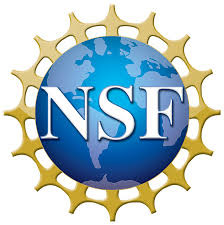 ‹#›
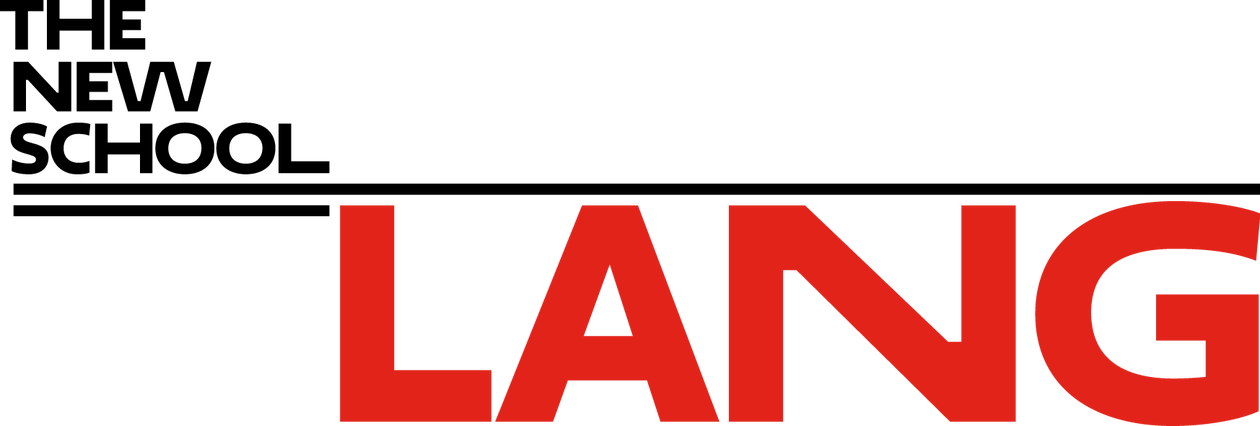 The Process of Science
Introduction 
to Science
The Tentative 
Nature of Science
The Language 
of Science
The Power and Limitations of Science
‹#›
The Process of Science
Introduction 
to Science
‹#›
Upon completion, students will be able to
Describe the scientific process from observations and inferences to the development and defense of theories. 

Perceive the additional synergistic aspects of the process including the roles of feedback, peer review, replication, and communication.
 
Understand the role of the process in solving societal problems, informing policy, developing technology, and building knowledge.
‹#›
How do we define science?
Science is a process - relies upon the scientific method
A way of learning about the natural world - aims to explain the natural world
Based upon testable claims and ideas 
These testable claims are supported by observation and experimentation 
Observation + experimentation = empirical evidence

Comes from the latin word “Scientia” which means knowledge
‹#›
What are the characteristics of science?
Focuses on the natural world

Aims to explain the natural world

Uses testable ideas

Relies on evidence

Involves the scientific community

Leads to ongoing research

Benefits from scientific behavior
‹#›
What is the 
scientific method?
‹#›
Created with BioRender.com
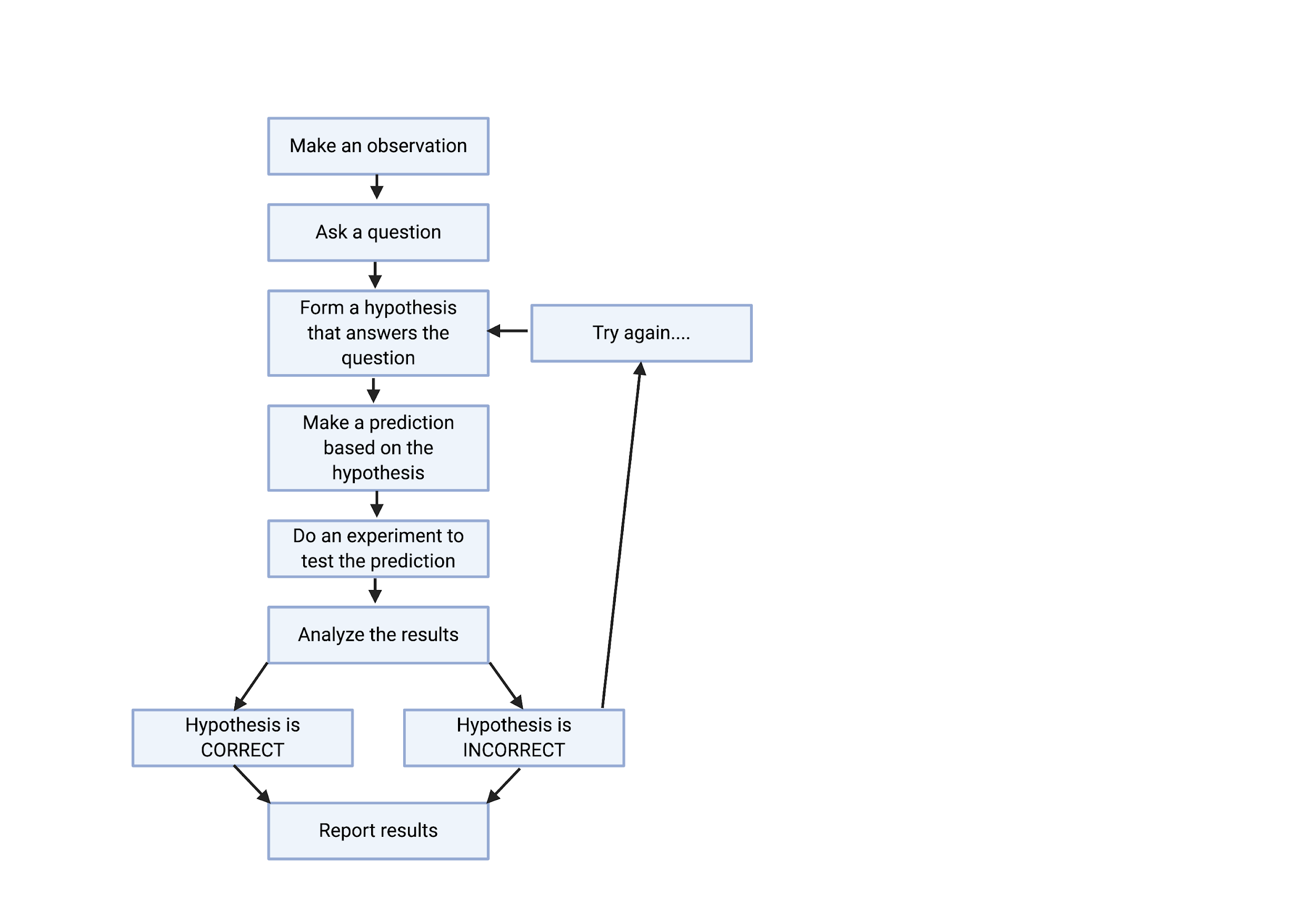 ‹#›
Figure adapted from The Scientific Method | Boundless Psychology. (n.d.).
Created with BioRender.com
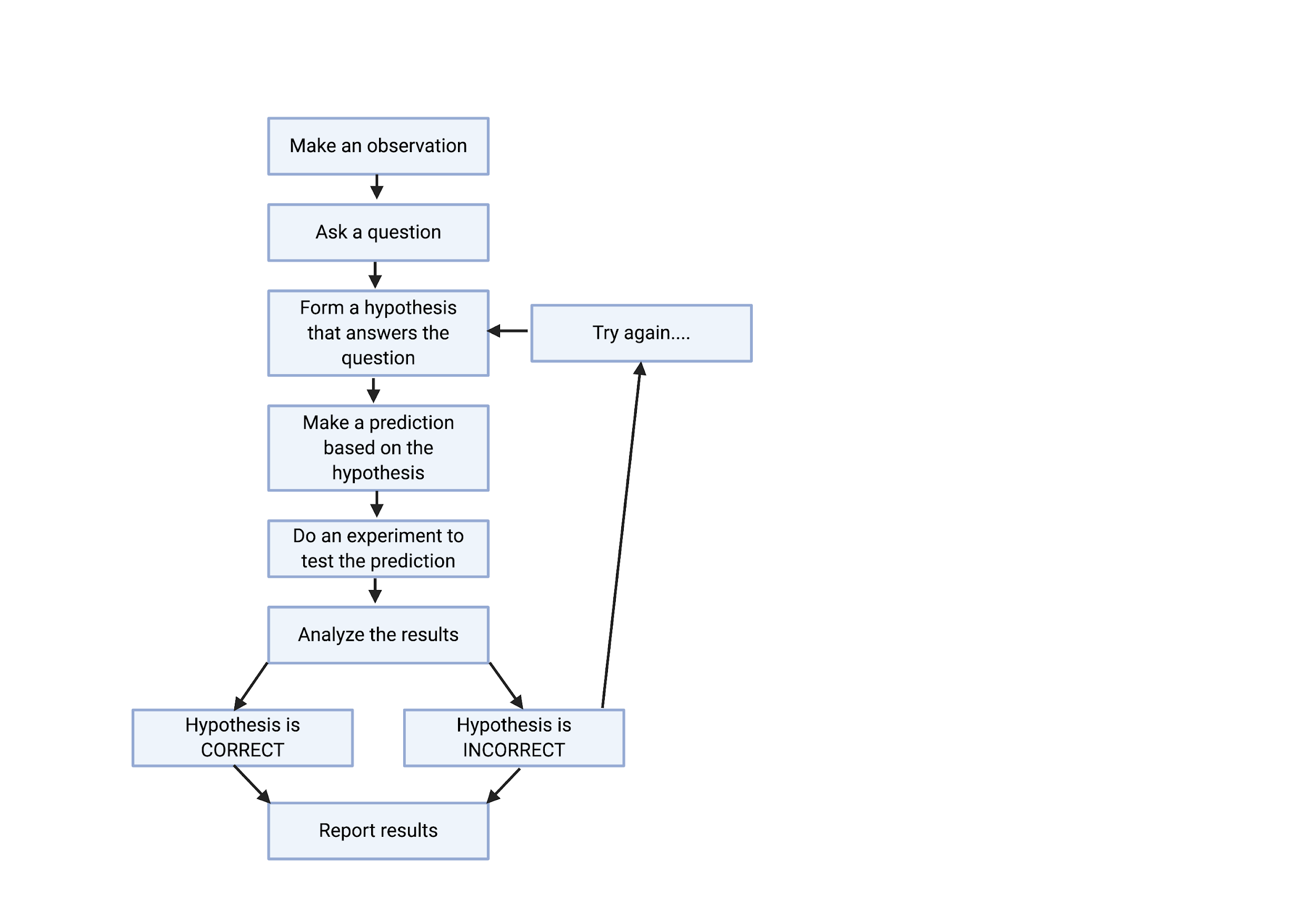 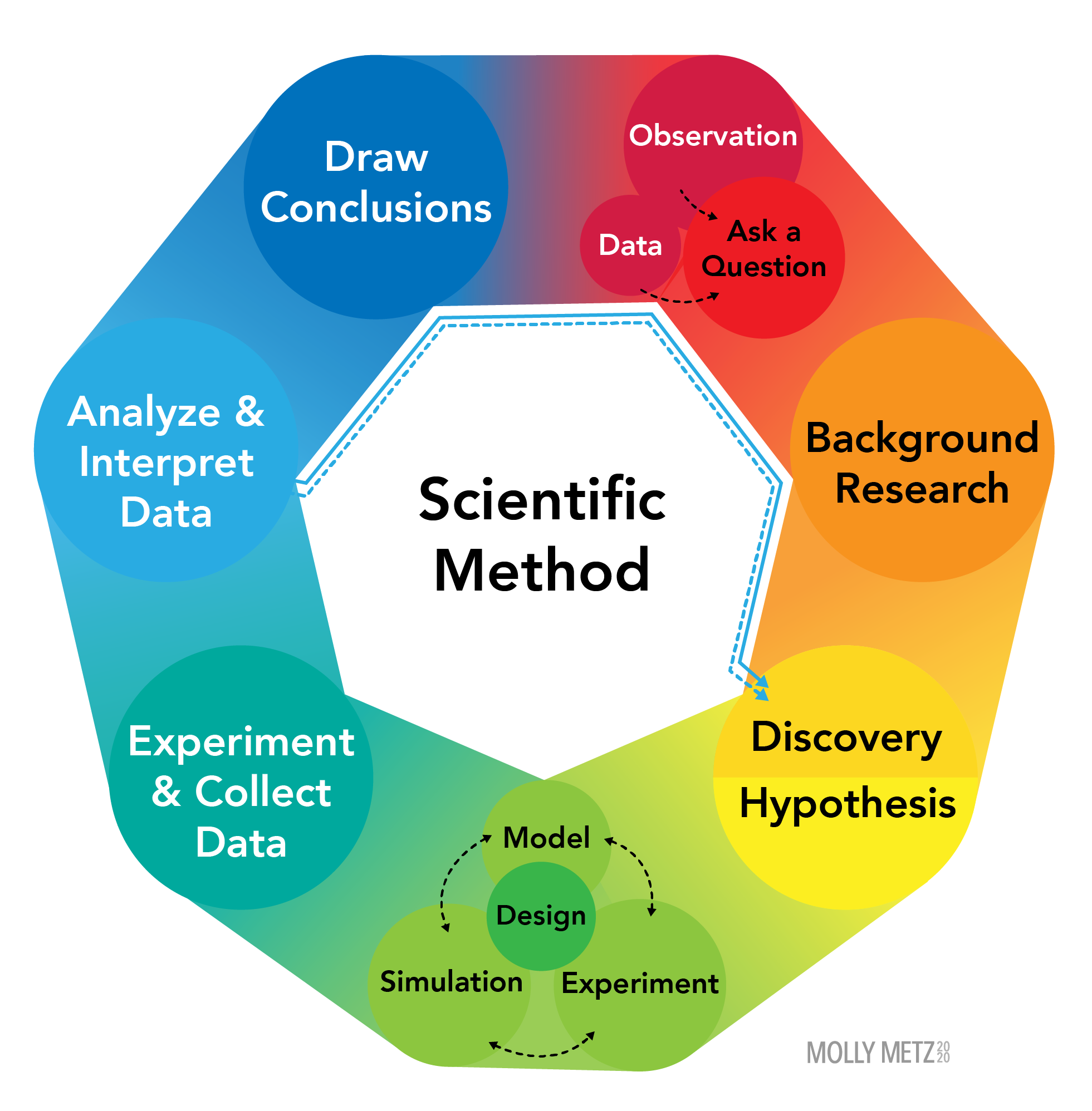 ‹#›
The scientific process - it is ongoing
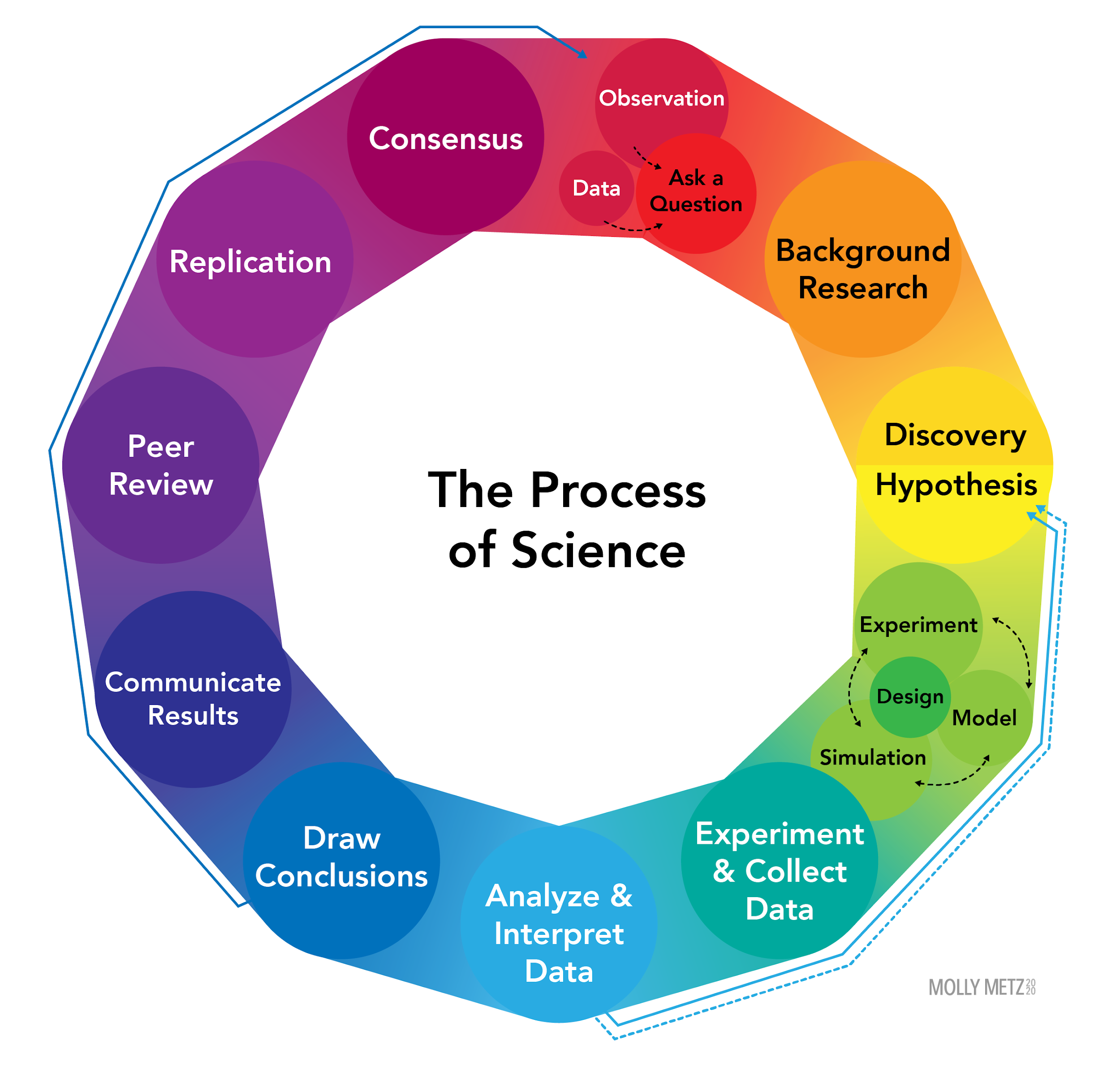 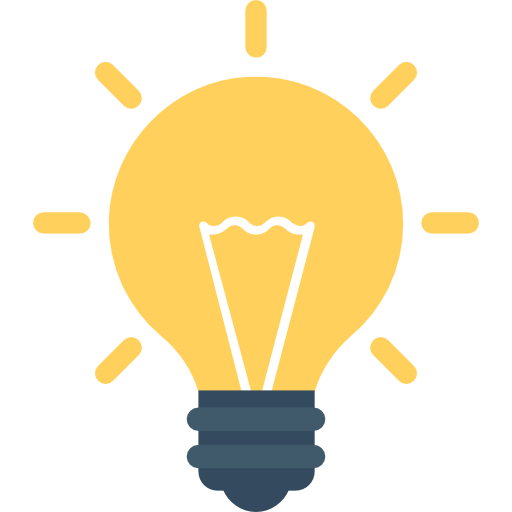 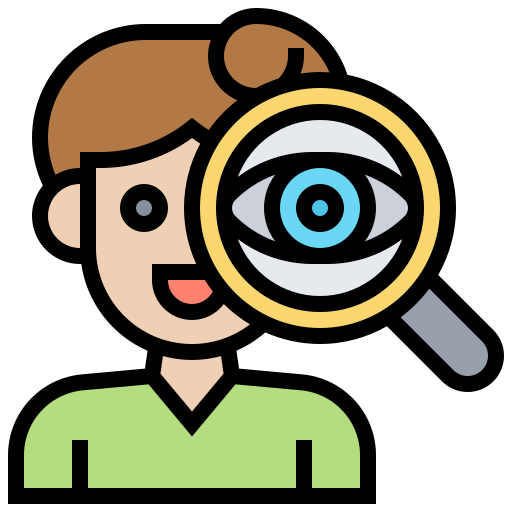 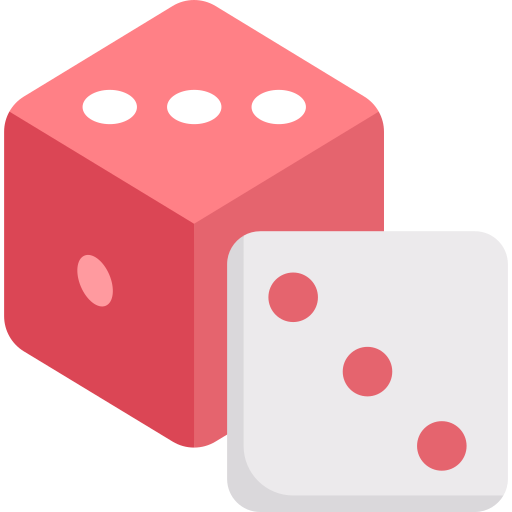 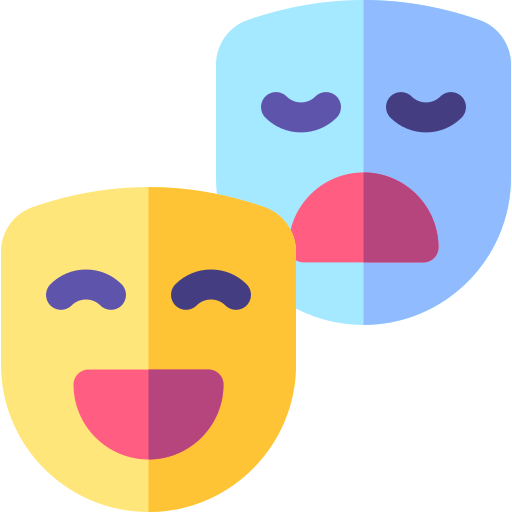 ‹#›
Icons made by Freepik from Flaticon
It involves the community
Over time, the Scientific Community reaches a consensus
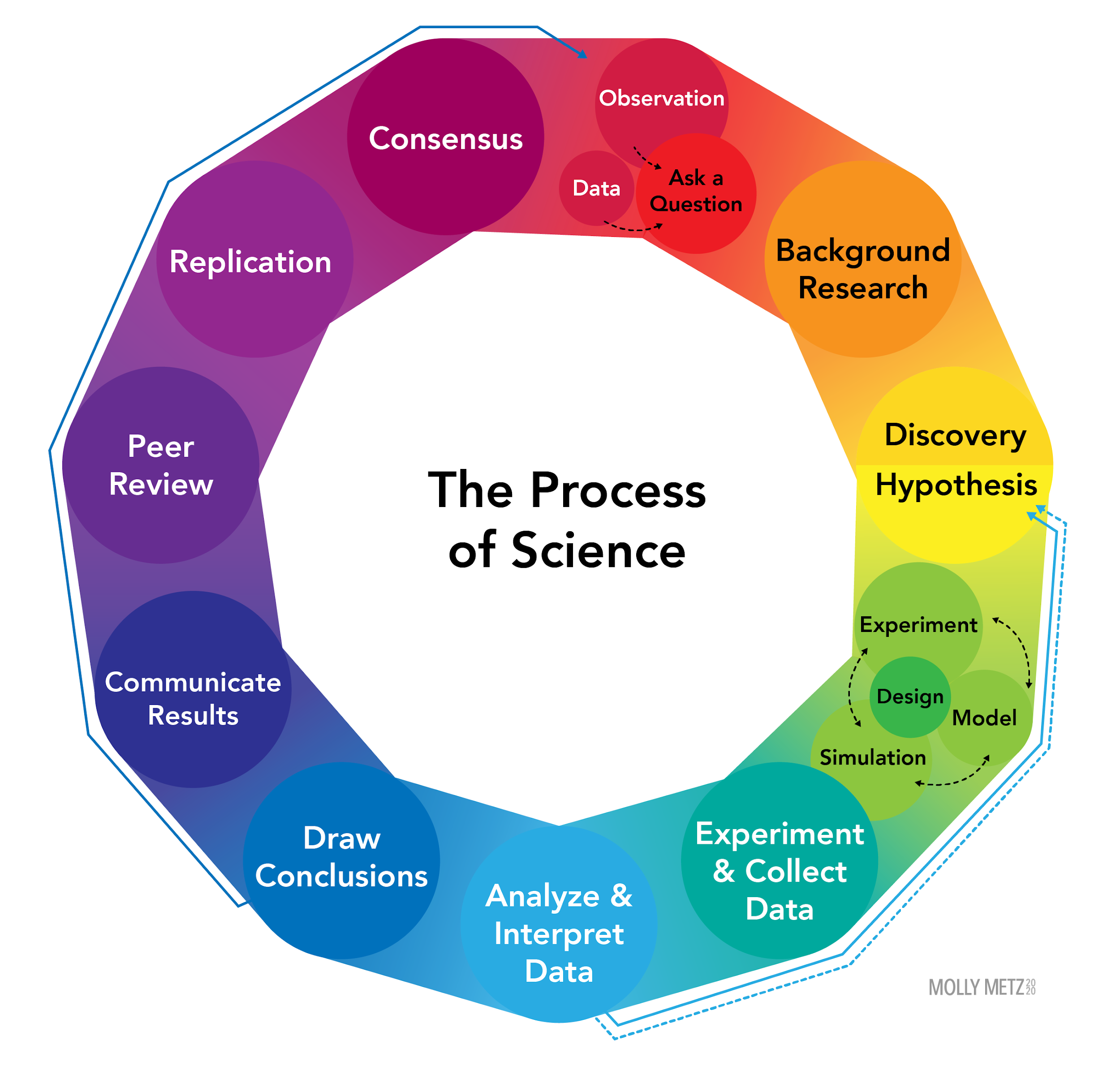 Team - Undergraduates, Graduates, Postdoctoral Fellows, the Principal Investigator, Collaborators
Other Teams, Citizen Scientists, Classroom Undergraduate Research Teams
2-3 Reviewers and 
the Editor
Undergraduates, Graduates, Technicians, Research Scientists Modelers, Postdoctoral Fellows
Undergraduates, Graduates, Technicians, Research Scientists Modelers, Postdoctoral Fellows
‹#›
Data analyst, Statistician, Evaluator
The process is limited
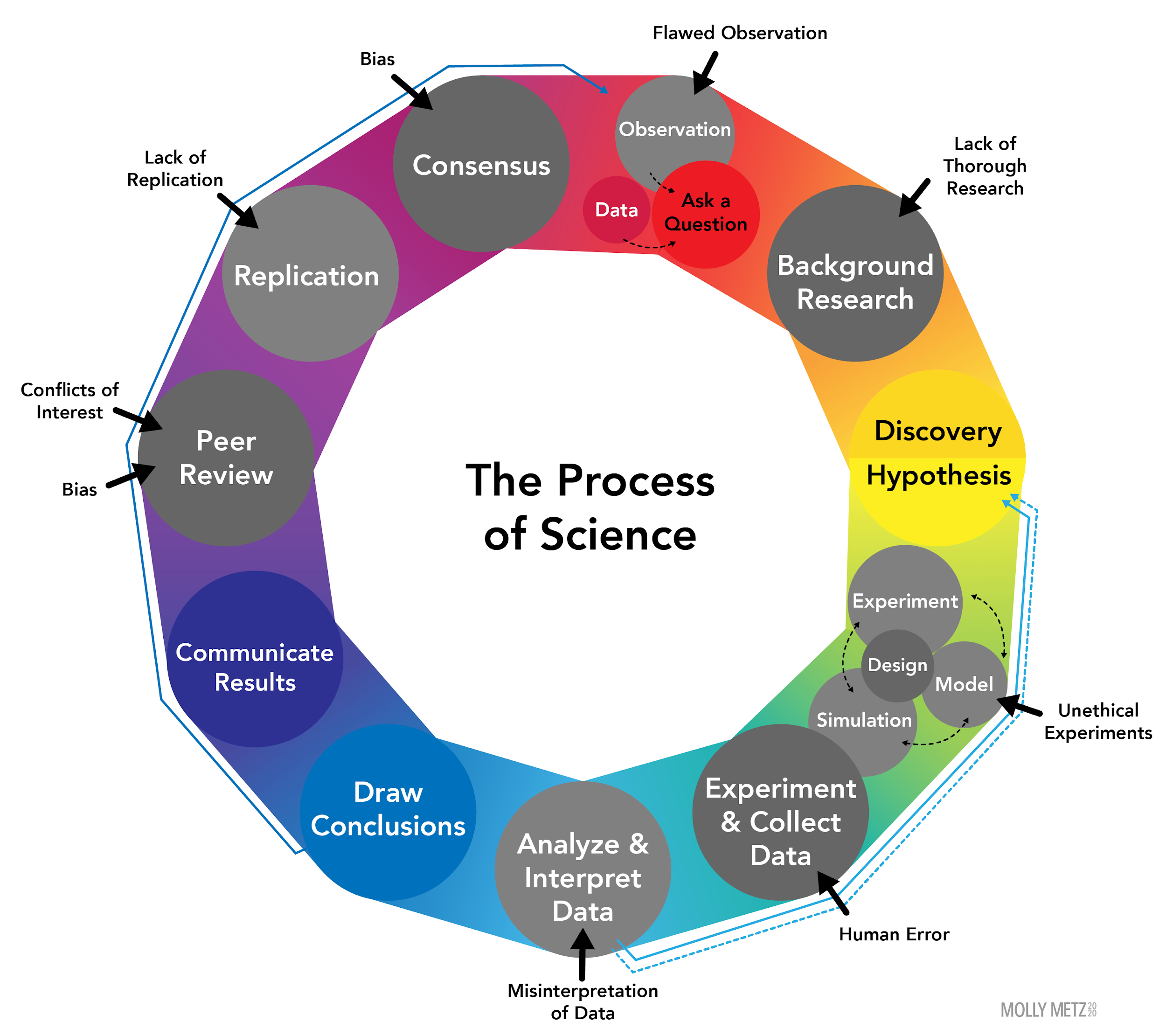 Science is a human endeavor 
Can be biased 
Scientists can behave unethically
Competition can lead to bad behavior through conflicts of interest and misrepresenting data and findings
Journal access can be prohibitively expensive
Not all science is written in English
The community can be exclusive
‹#›
But it’s powerful too
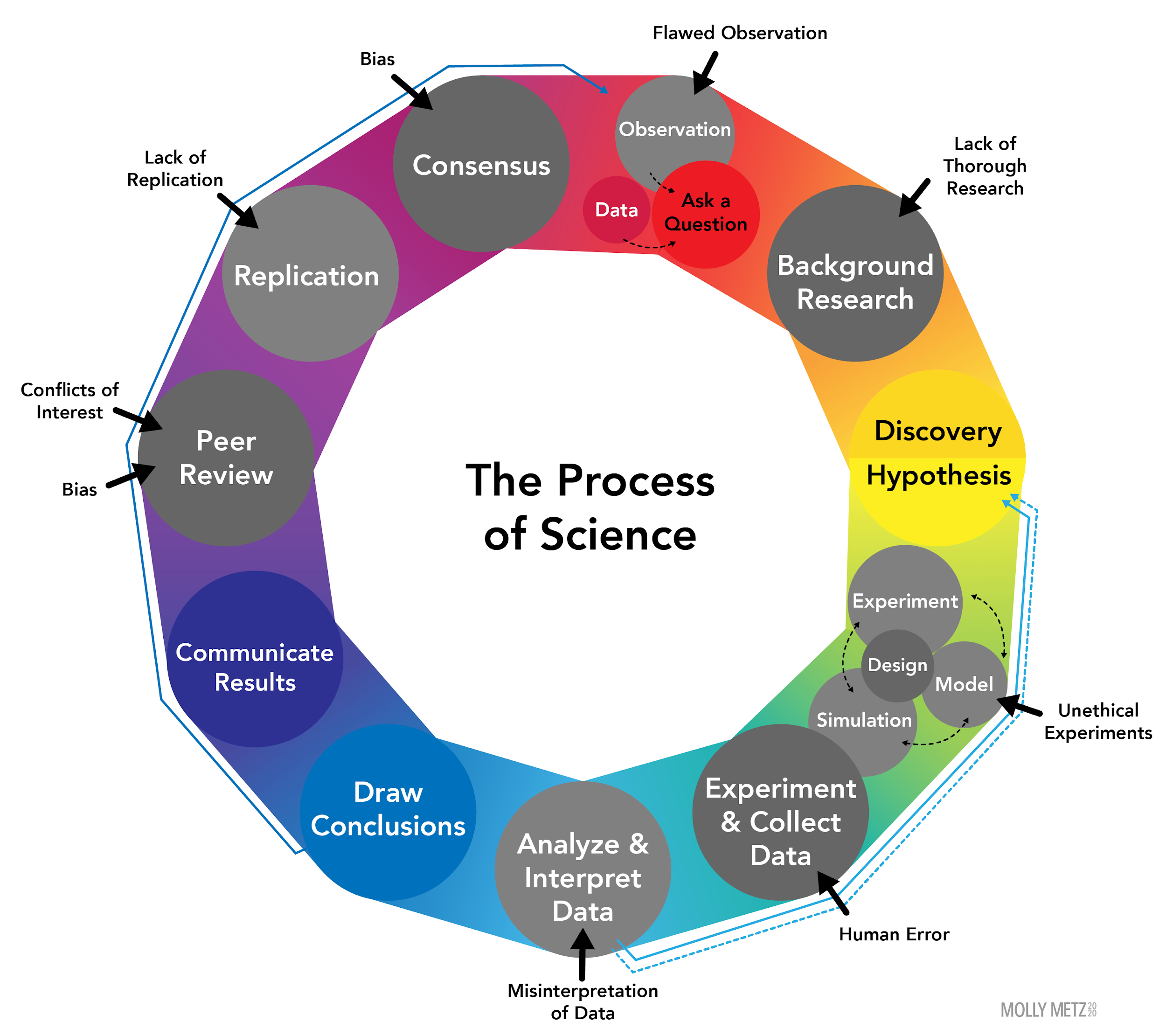 Data sharing improves research 
IRB and IACUC offices to protect vulnerable subjects
Technology is reducing human error 
Peer review is becoming open and interactive
High-throughput experiments, crowdsourcing, citizen science and classroom research is helping with replication
Widespread focus on bias reduction through education and action
‹#›
Observations and Inferences
‹#›
Inferences and Observations
Induction versus Deduction
‹#›
Induction versus Deduction
Idea
Observations
Conclusion
Deduction
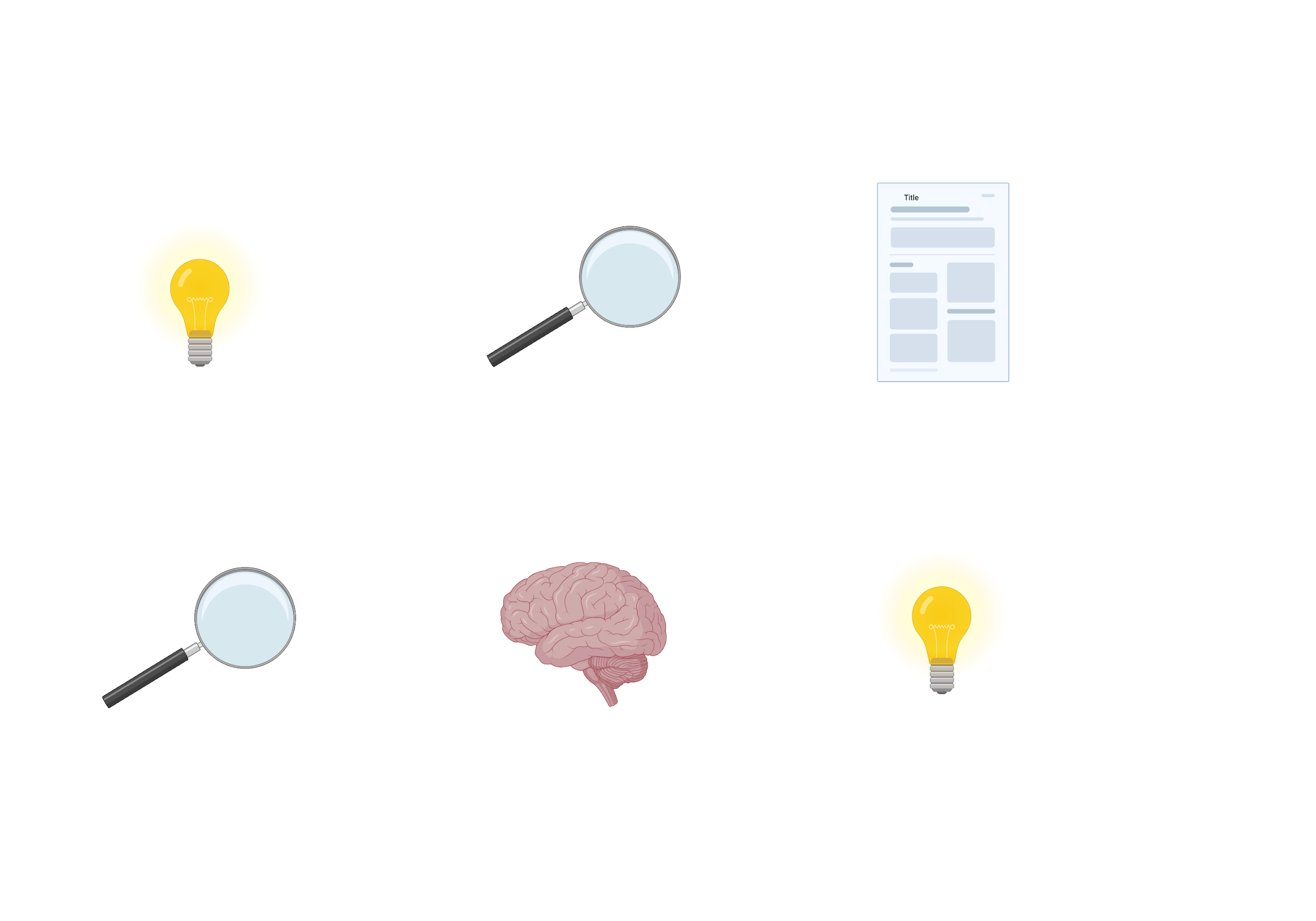 Created with BioRender.com
Observations
Analysis
Theory
Induction
‹#›
Experimental 
Design
‹#›
Experimental Design Deconstructed ….
Treatments
Variables thought to influence the response
Estimate your sample size - based upon previous work and helps to estimate error
With well defined variables, sufficient sample size, randomization and replication, you can minimize error, reduce bias and measure significance of your findings
Once you have your experimental question/
hypothesis..
Controls
Variables with no influence or a predictable influence on the response
Define your variables
Randomize
Responses
Measurements needed to answer the experimental question
Replicate
‹#›
Models and Simulations
‹#›
Scientists develop models and simulations
A scientific model is a physical and/or mathematical and/or conceptual representation of a system of ideas, events or processes
Created with BioRender.com
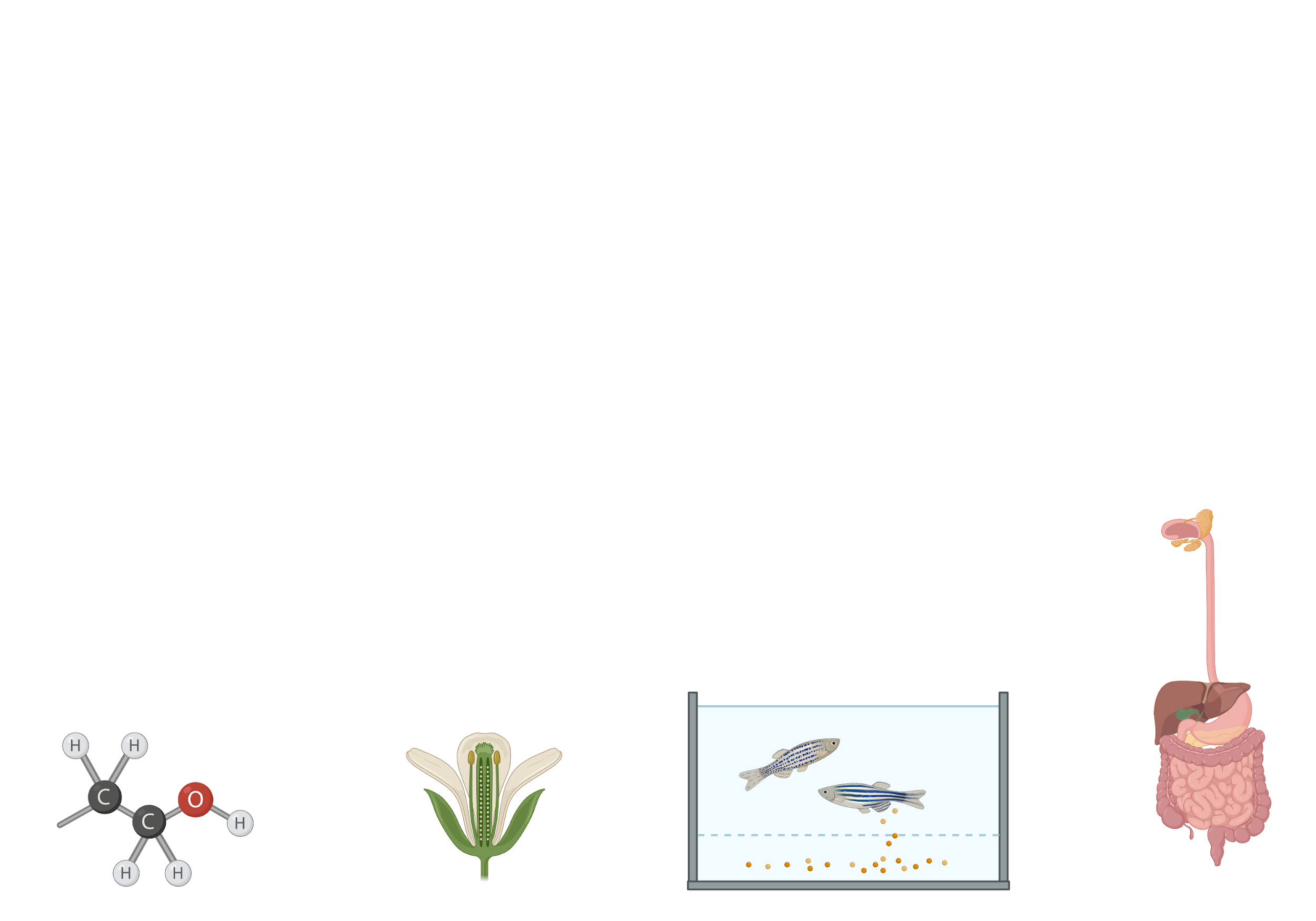 ‹#›
Figure created by Edmund Helmer
Models and Simulations
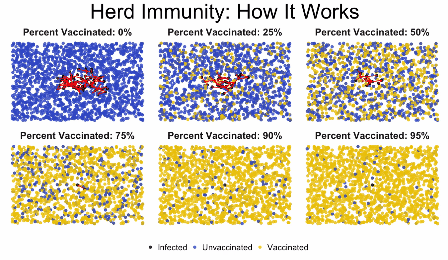 A simulation is the imitation of a behavior of a system, entity, phenomenon or process through the exercise or use of a model
Created with BioRender.com
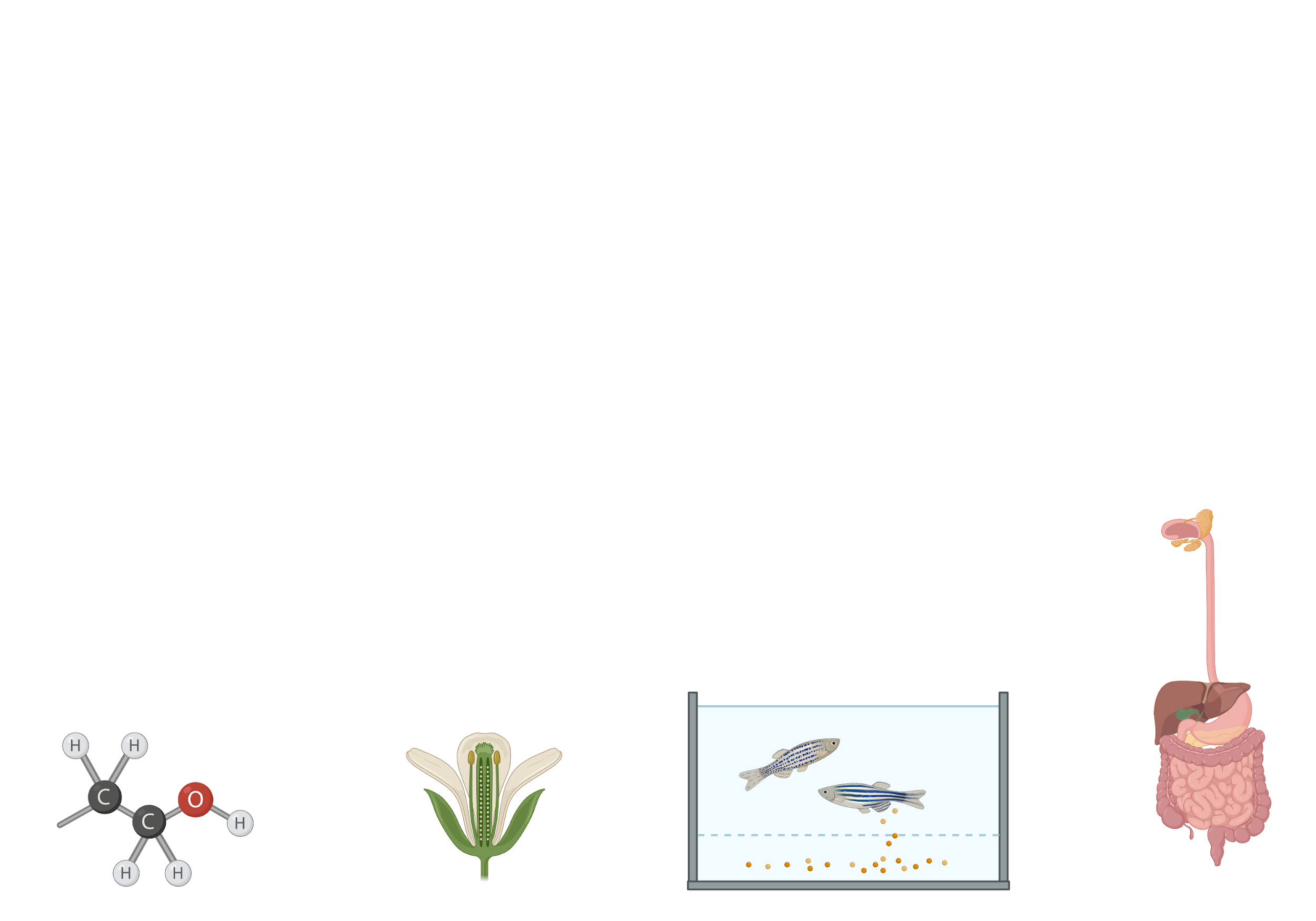 Models and Simulations
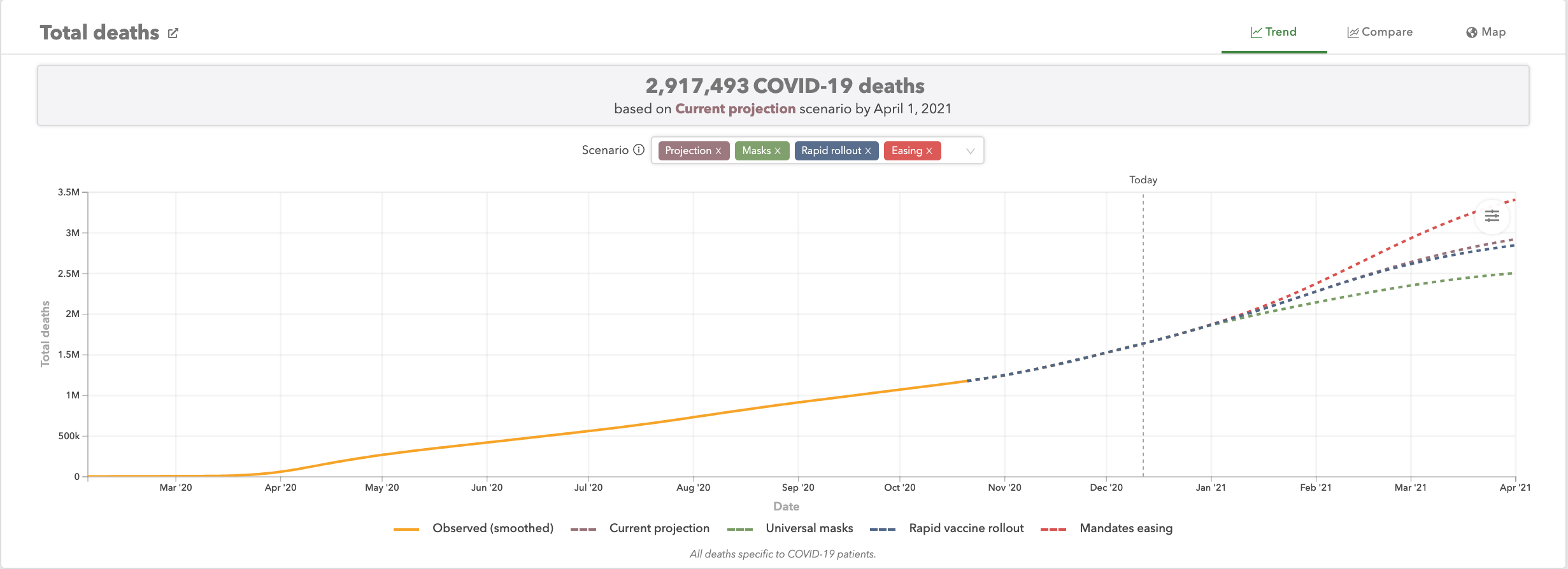 Models help us make predictions on the basis of interventions in this case
‹#›
IHME | COVID-19 Projections. (n.d.). Institute for Health Metrics and Evaluation. Retrieved December 12, 2020, from https://covid19.healthdata.org/
Replication and Reproducibility
‹#›
Created with BioRender.com
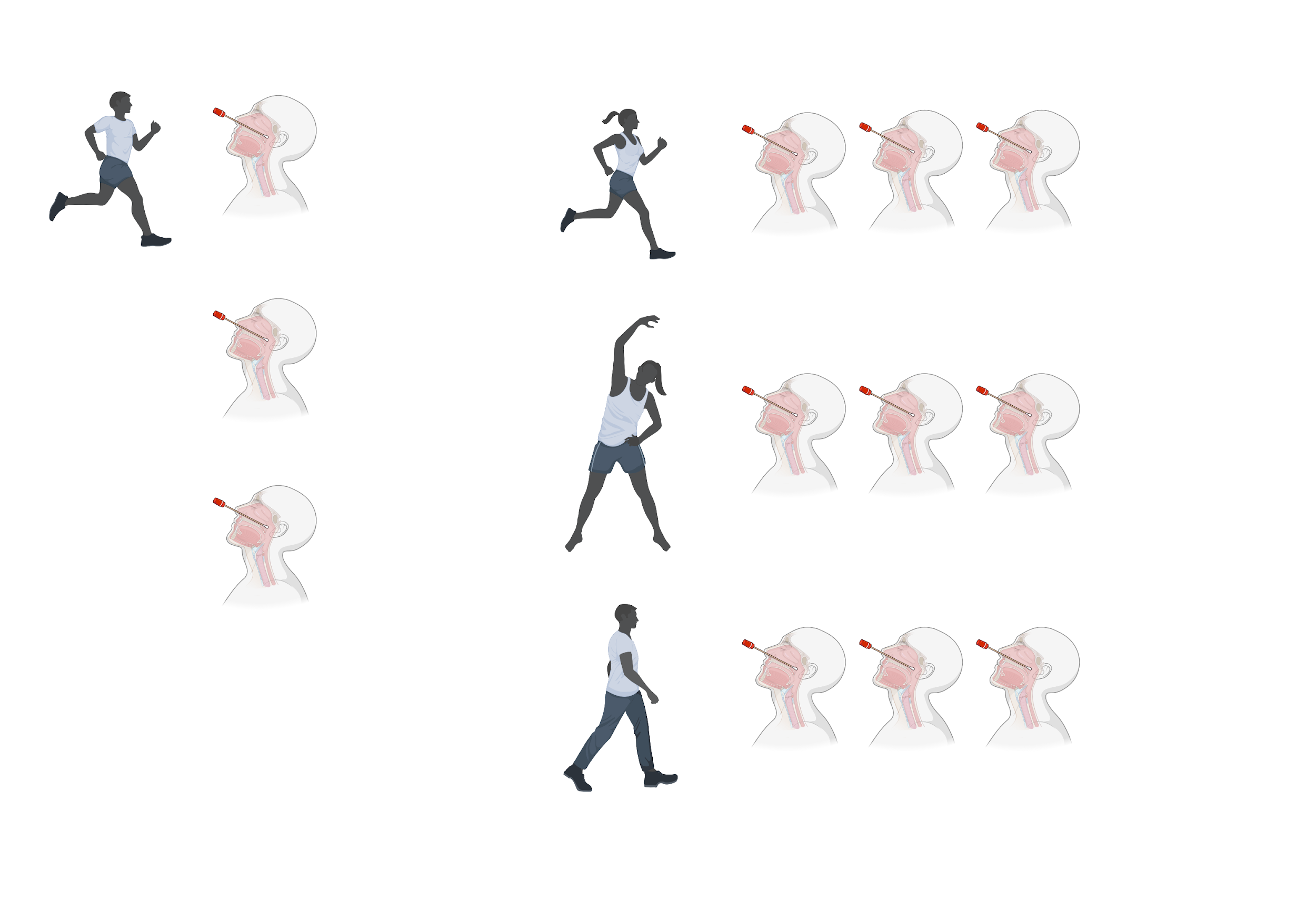 In order to increase the reliability of your results, scientists take multiple samples so that they can determine if they can “replicate” the results or not 

If the results are replicated, they will want to know if they can be reproduced with other individuals...
‹#›
Created with BioRender.com
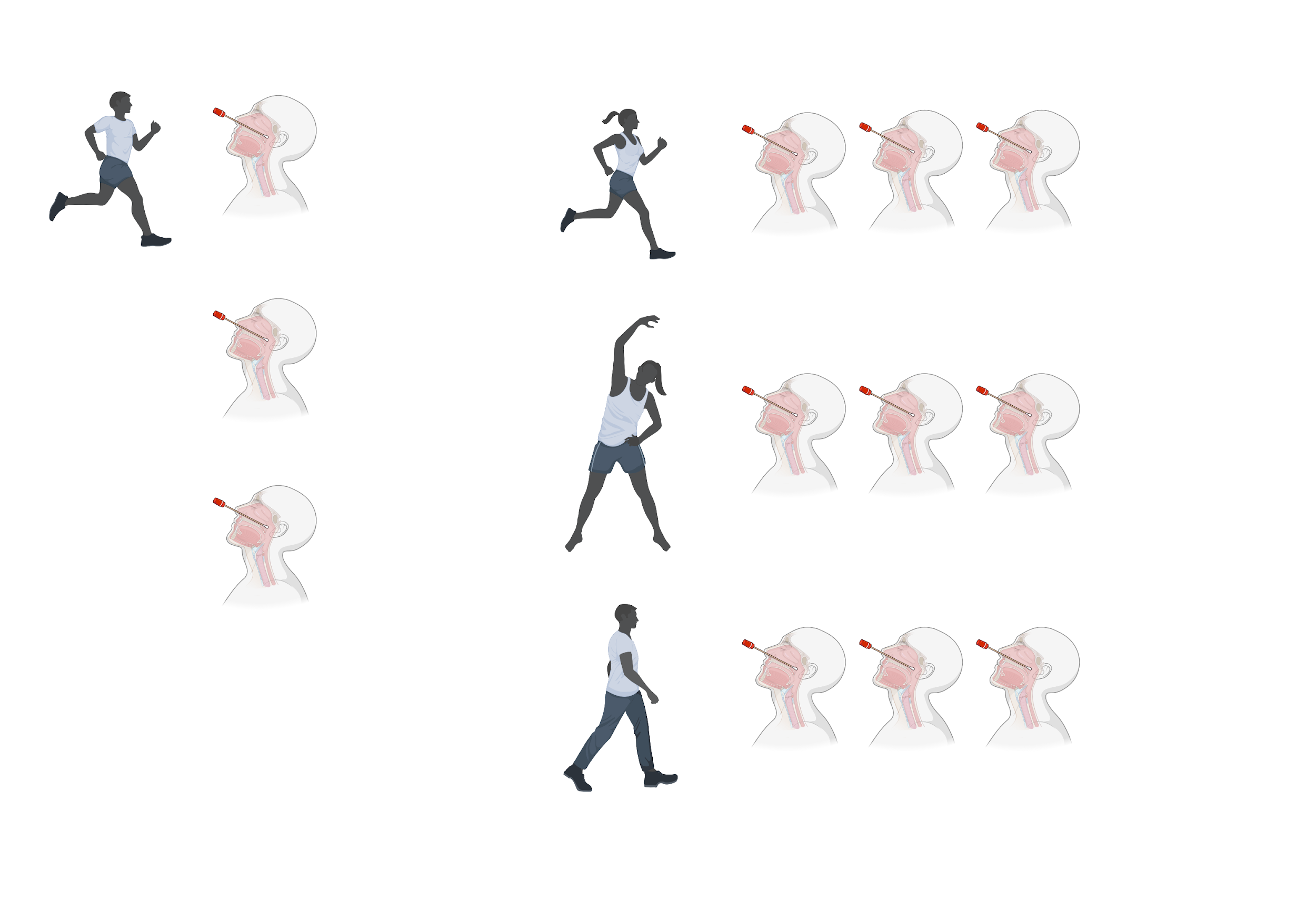 A hallmark of good science is reproducibility. 


Error should be minimized and the data should be reproducible to draw conclusions. 


A theory is based on repeated observations and investigations.
‹#›
Communicating 
your results
‹#›
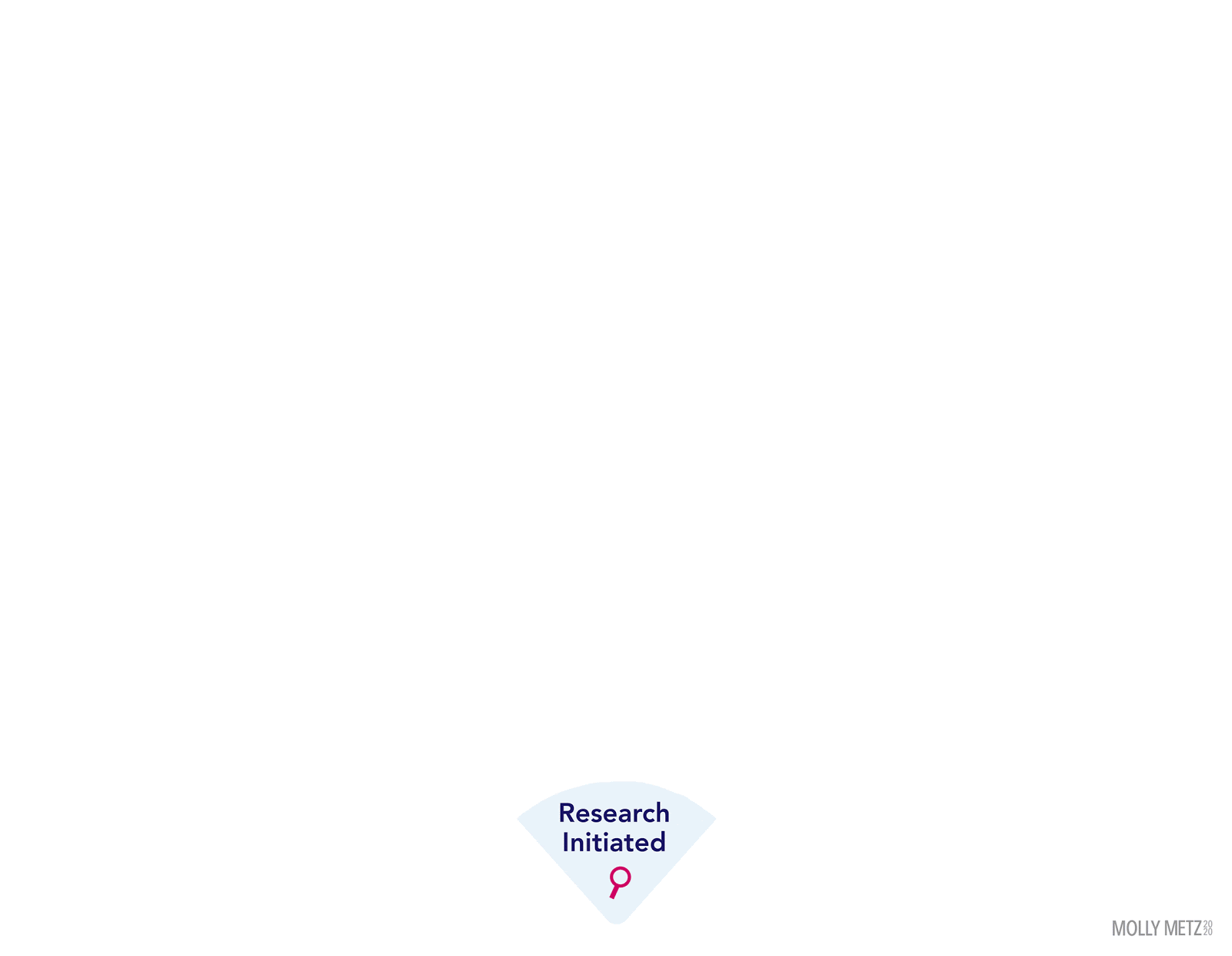 ‹#›
Feedback and 
Peer Review
‹#›
How is scientific work reviewed?
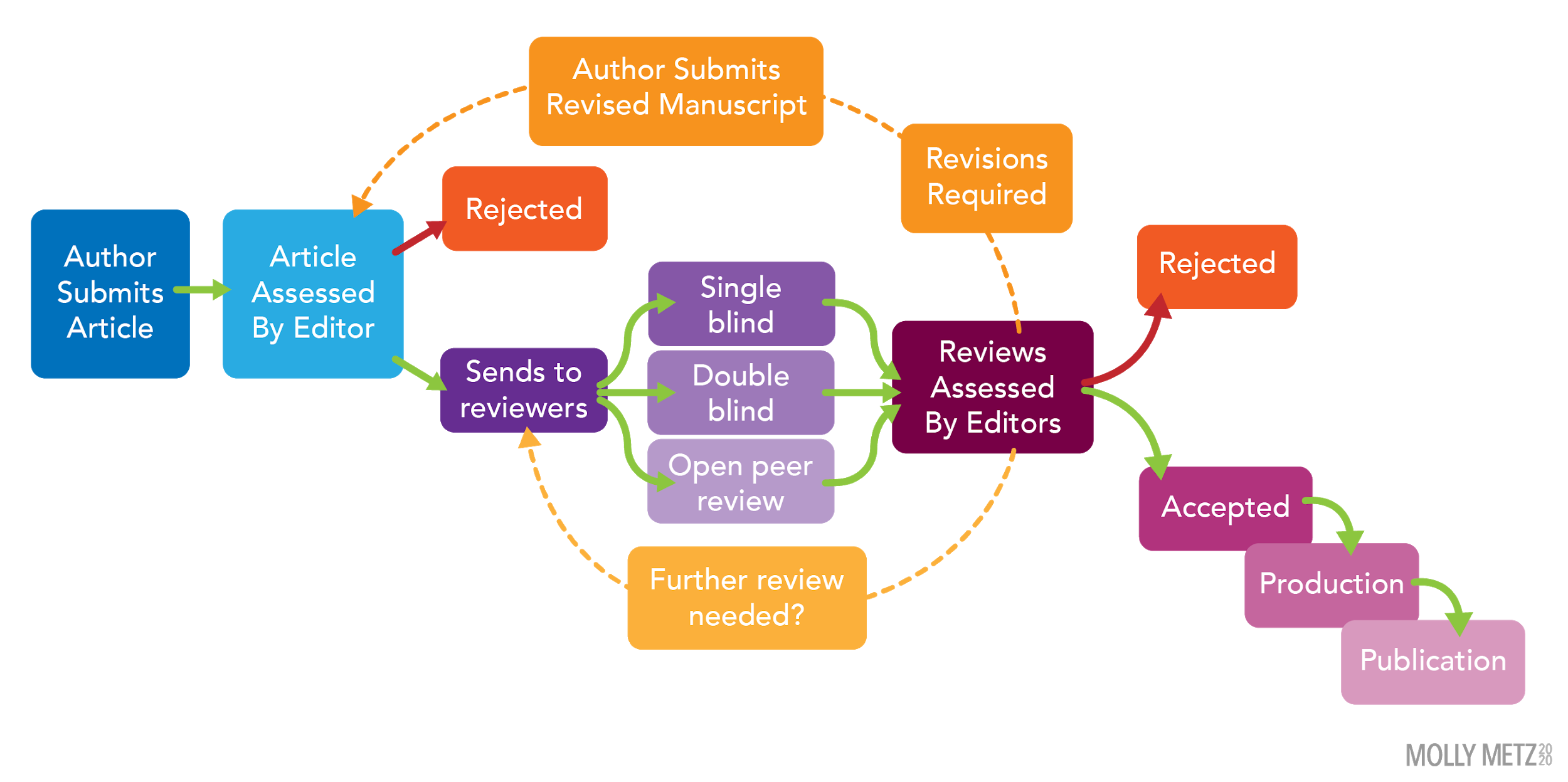 Ethical Behavior 
in Science
‹#›
What are the hallmarks of good behavior?
RESEARCH AT THE NEW SCHOOL

HOME     ABOUT US     PROPOSALS     POST AWARD MANAGEMENT     ETHICS & INTEGRITY     QUICK LINKS     CONTACT US
Pay attention to what other people have already done. 

Expose your ideas to testing. 

Assimilate the evidence. 

Openly communicate ideas and tests to others. 

Play fair: Act with scientific integrity.
RESEARCH INTEGRITY
The New School is committed to the highest ideals, standards, and protections in the conduct of research carried out by its faculty, staff, and students. Research Integrity is one of two functional sections in the Office of Research Support (ORS). The following research integrity areas have been developed to ensure that the university and researchers adhere to federal, state, and local regulations. In addition, the Research Integrity section strives to foster a culture of honesty, accuracy, objectivity, and efficiency that supports the progress of high quality research, creative practice, and professional activity.
An institutional review board (IRB) is a type of committee that applies research ethics by reviewing the methods proposed for research to ensure that they are ethical. 

An Institutional Animal Care and Use Committee (IACUC) reviews research protocols and conducts evaluations of the institution's animal care and use
‹#›
What comes from science?
‹#›
Difference between a theory and a law
‹#›
Examples of Theories and Laws
‹#›
What has science done for us?
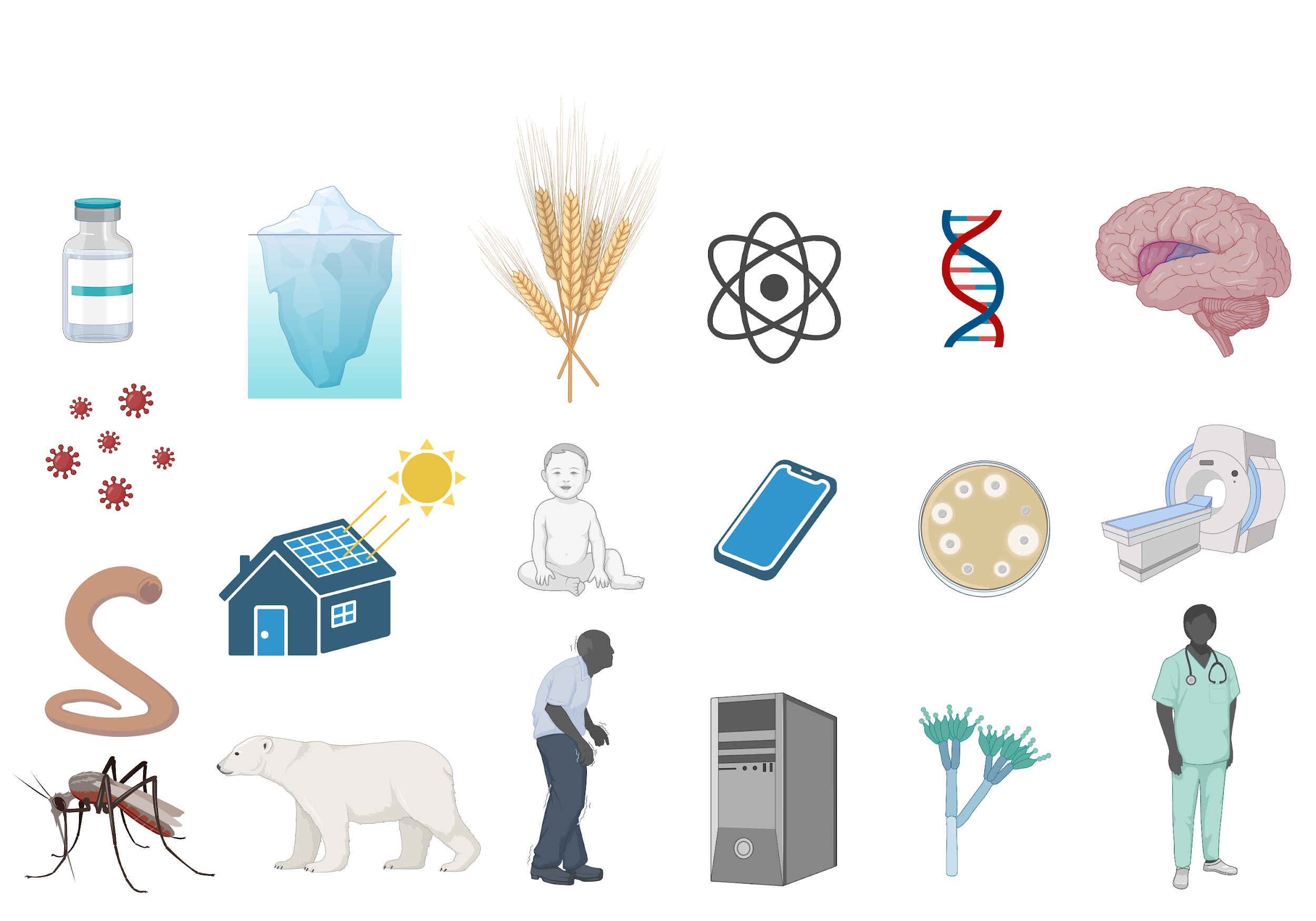 Created with BioRender.com
‹#›
Science informs policy & solves problems
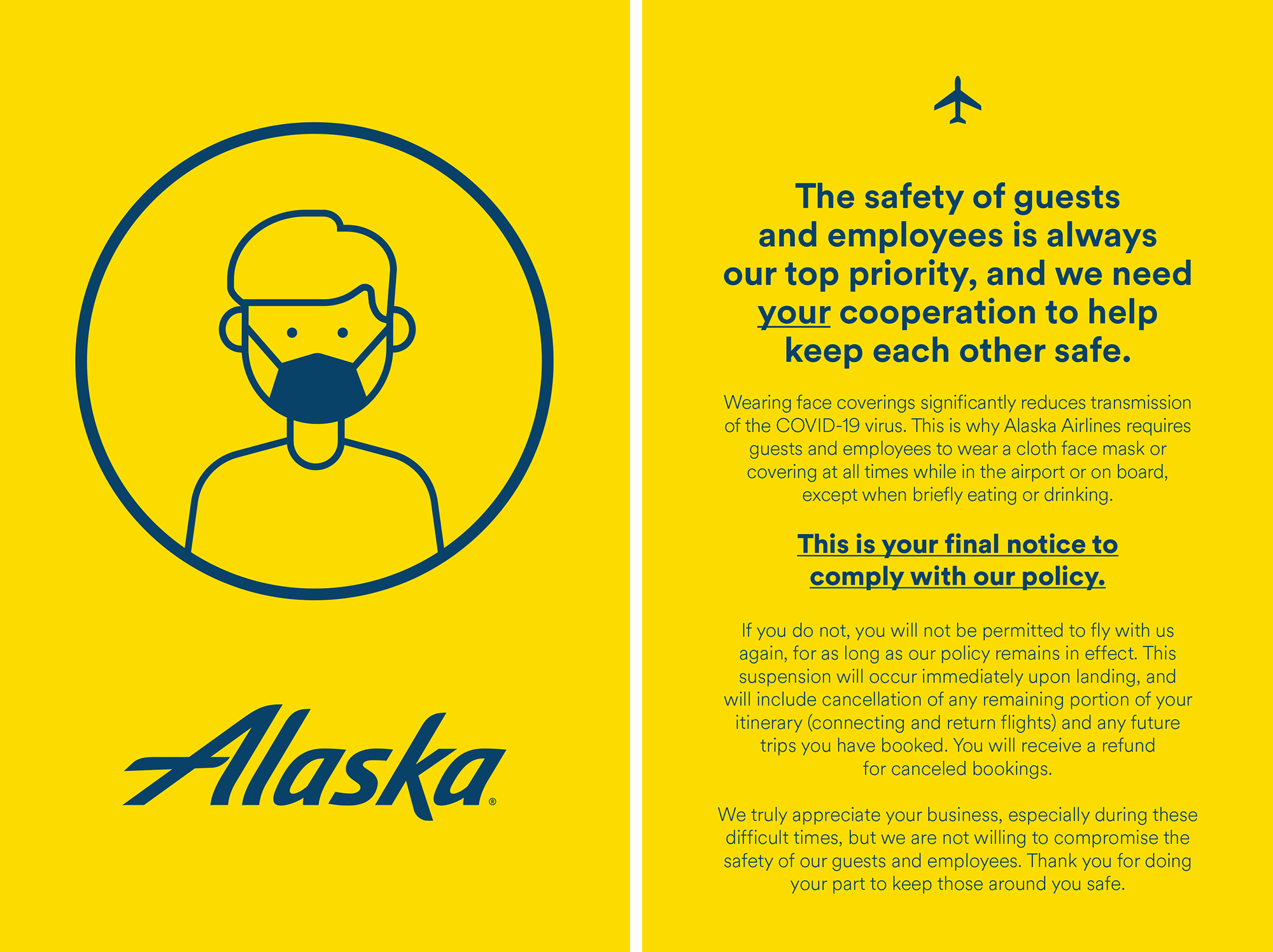 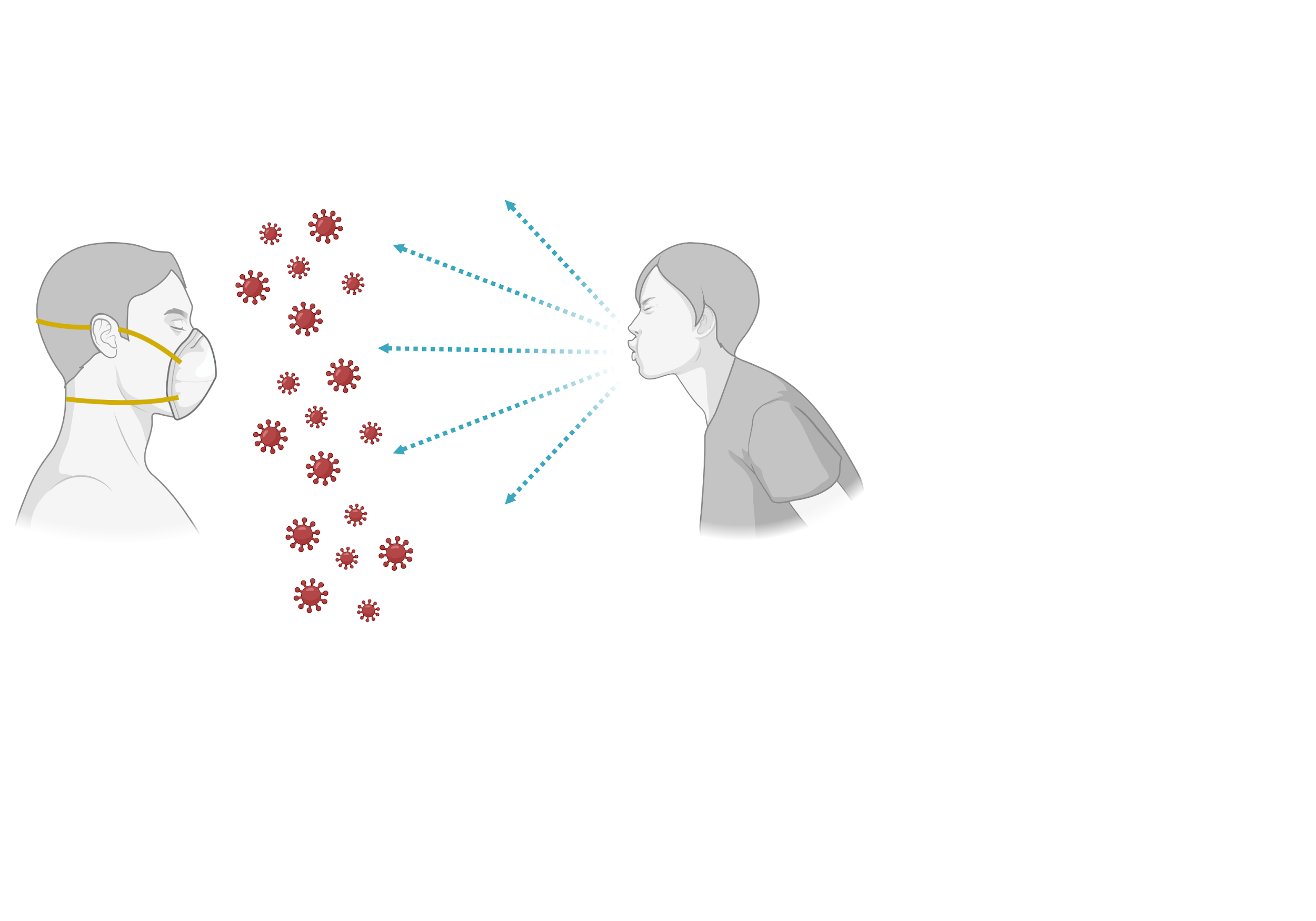 ‹#›
Created with BioRender.com
Science informs policy & solves problems
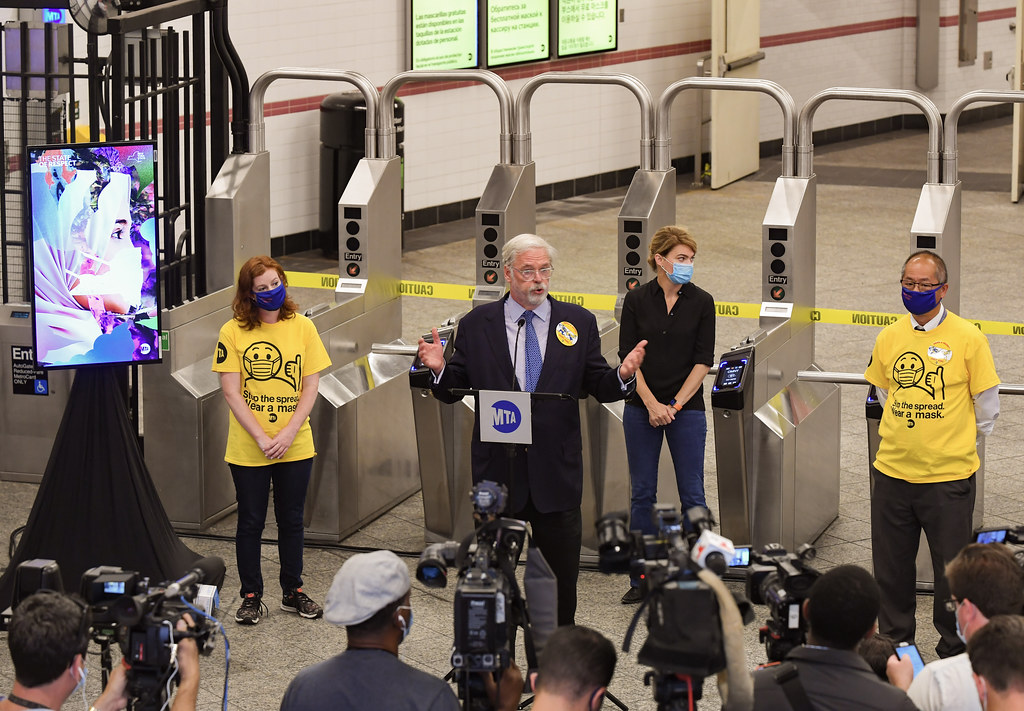 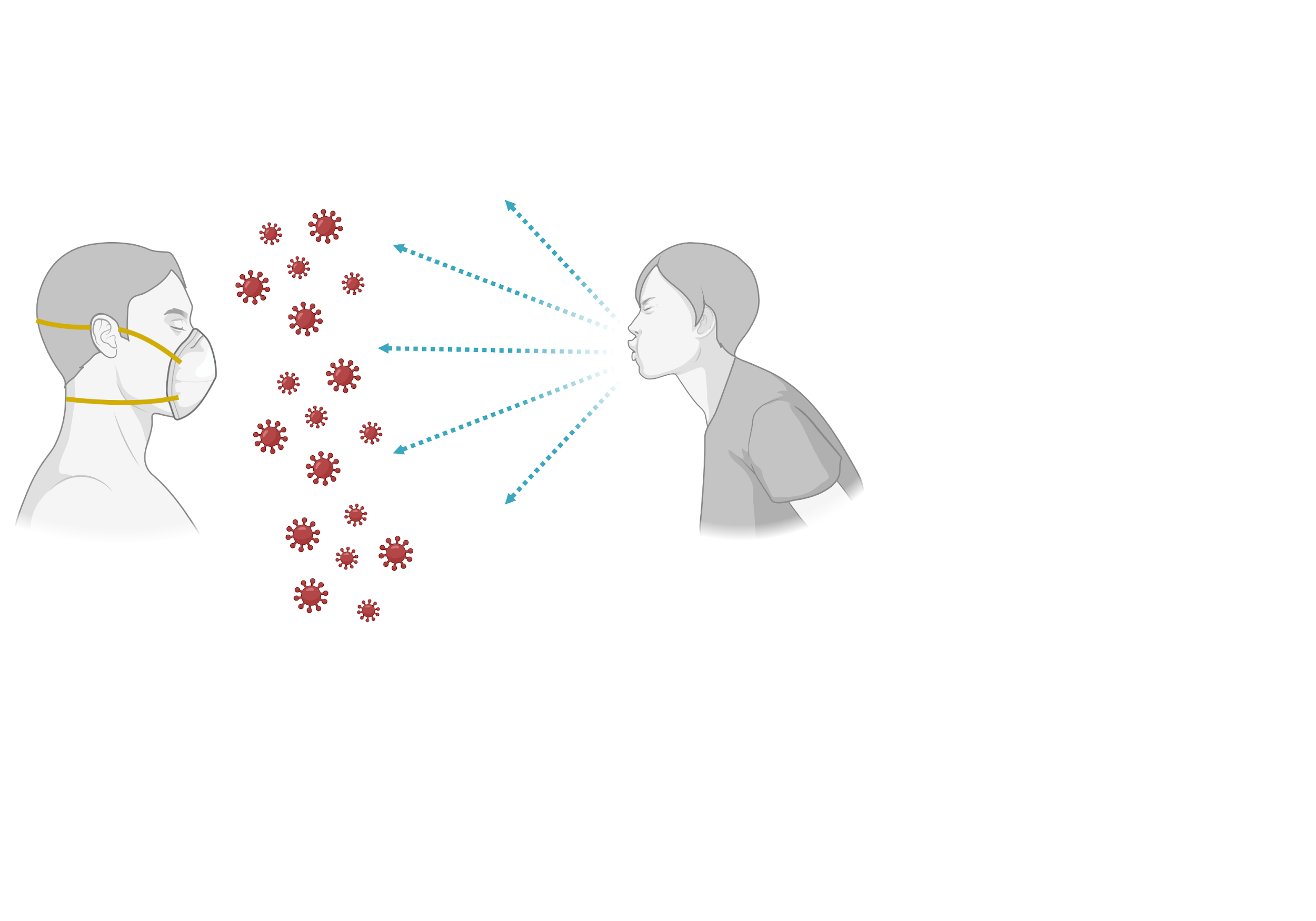 "MTA Announces $50 Fine for Refusal to Wear a Mask on Public Transit" by MTAPhotos is licensed under CC BY 2.0
‹#›
Created with BioRender.com
Final thoughts
Science is an ongoing process that starts with observations and inferences and leads to the development of theories and laws

Along with the scientific method, there are synergistic aspects of the process which include feedback, peer review, replication, and communication 

The process can help solve societal problems, inform policy, and develop technology

Above all, it increases our understanding of the natural world through the building of knowledge
‹#›
The Process of Science
‹#›
How will students demonstrate
Describe the scientific process from observations and inferences to the development and defense of theories. 

Perceive the additional synergistic aspects of the process including the roles of feedback, peer review, replication and communication 

Understand the role of the process in solving societal problems, informing policy, developing technology and the building of knowledge.
‹#›
Activities
Quizzes throughout the slides
Flip card game
Draw a visual narrative of the scientific process
Fill in the blanks
‹#›
Resources
Alaska Airlines strengthens face covering policy: No mask, no travel, no exceptions. (n.d.). Newsroom | Alaska Airlines. Retrieved December 12, 2020, from https://newsroom.alaskaair.com/2020-08-05-Alaska-Airlines-strengthens-face-covering-policy-No-mask-no-travel-no-exceptions
Hasa. (2016, December 23). Difference Between Theory and Law | Definitions, Function, Characteristics. Pediaa.Com. https://pediaa.com/difference-between-theory-and-law/
IHME | COVID-19 Projections. (n.d.). Institute for Health Metrics and Evaluation. Retrieved December 12, 2020, from https://covid19.healthdata.org/
Prather, K. A., Wang, C. C., & Schooley, R. T. (2020). Reducing transmission of SARS-CoV-2. Science, 368(6498), 1422–1424. https://doi.org/10.1126/science.abc6197
Research Integrity. (n.d.). Research at the New School. Retrieved December 12, 2020, from https://www.researchnewschool.com/research-integrity
The Scientific Method | Boundless Psychology. (n.d.). Retrieved December 12, 2020, from https://courses.lumenlearning.com/boundless-psychology/chapter/the-scientific-method/
This GIF Only Takes 6 Seconds To Show How Herd Immunity Works. (n.d.). IFLScience. Retrieved December 12, 2020, from https://www.iflscience.com/health-and-medicine/this-gif-only-takes-6-seconds-to-show-how-herd-immunity-works/
‹#›